Jak realizovat multikulturní výchovu u žáků na 1. stupni ZŠ prostřednictvím práce s textem
Theodora Macková
2024
Cíl práce, dílčí cíle
Hlavní cíl: 
Zjistit, jak rozvíjet MKV u žáků 3. třídy základní školy skrze dětskou literaturu

Dílčí cíle:
zjistit, jaké jsou představy žáků v námi vybrané 3. třídě o jiných kulturách 
zjistit, jaké názory a postoje zaujímají k multikulturní společnosti a jestli vnímají rozdíl mezi jinými kulturami a svou vlastní
Realizovat ve třídě čtenářské lekce zabývající se multikulturní tematikou
vyhodnotit, zda a jaký vliv lekce měly na původní představy žáků
Výzkumné otázky
HVO: 
Jak realizovat multikulturní výchovu u žáků na 1. stupni ZŠ prostřednictvím práce s textem?
DVO: 
Jaké jsou představy žáků o multikulturní společnost?
Jaké jsou názory žáků na kulturní odlišnosti?
Zda a jaký vliv měly námi realizované lekce ve třídě   na představy žáků, případně třídní klima a vztahy mezi žáky?
Zdůvodnění výběru tématu
Aktuální situace ve světě, válka na Ukrajině, příchod nových žáků s OMJ do tříd
Aktuálnost tématu v naší třídě, čtvrtinu žáků tvoří nově příchozí – nově vzniklá multikulturní třída
Teoretická část
Vymezení základních pojmů – multikulturalita, interkulturalita, předsudky a stereotypy
Multikuluturní výchova v kurikulárních dokumentech – RVP ZV, Strategie 2030+
Rozvoj čtenářství na základní škole – čtenářství a čtenářská gramotnost, rozvoj čtenářstvo ve školní prostředí, metody rozvoje čtenářství (především metody RWCT a třífázový model učení E-U-R), současná literatura pro děti s multikulturní tematikou
Praktická část
Koncipovaná jako akční výzkum ve 3. ročníku
Zdůvodnění výběru knih (potřeby třídy a třídní učitelky)
Pretest – rozhovor s třídní učitelkou, nestrukturované pozorování, dotazník pro žáky
Intervence: 5 lekcí vycházejících z pěti knih pro děti s multikulturní tematikou
V průběhu intervence jsem lekce upravovala a měnila
Posttest – dotazník pro žáky, pozorování
Zhodnocení cílů, diskuze
Knihy na základě kterých byly lekce realizovány
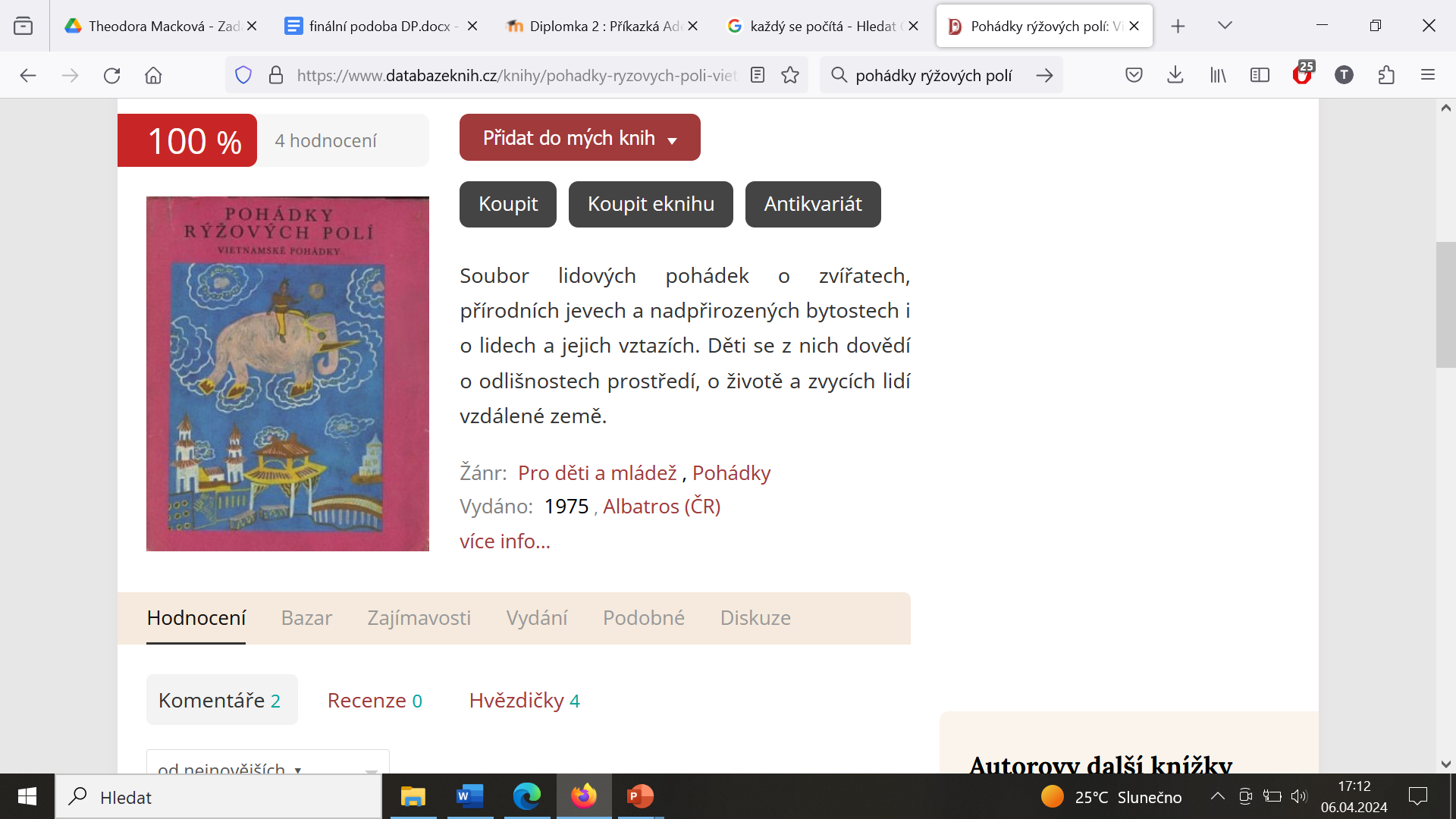 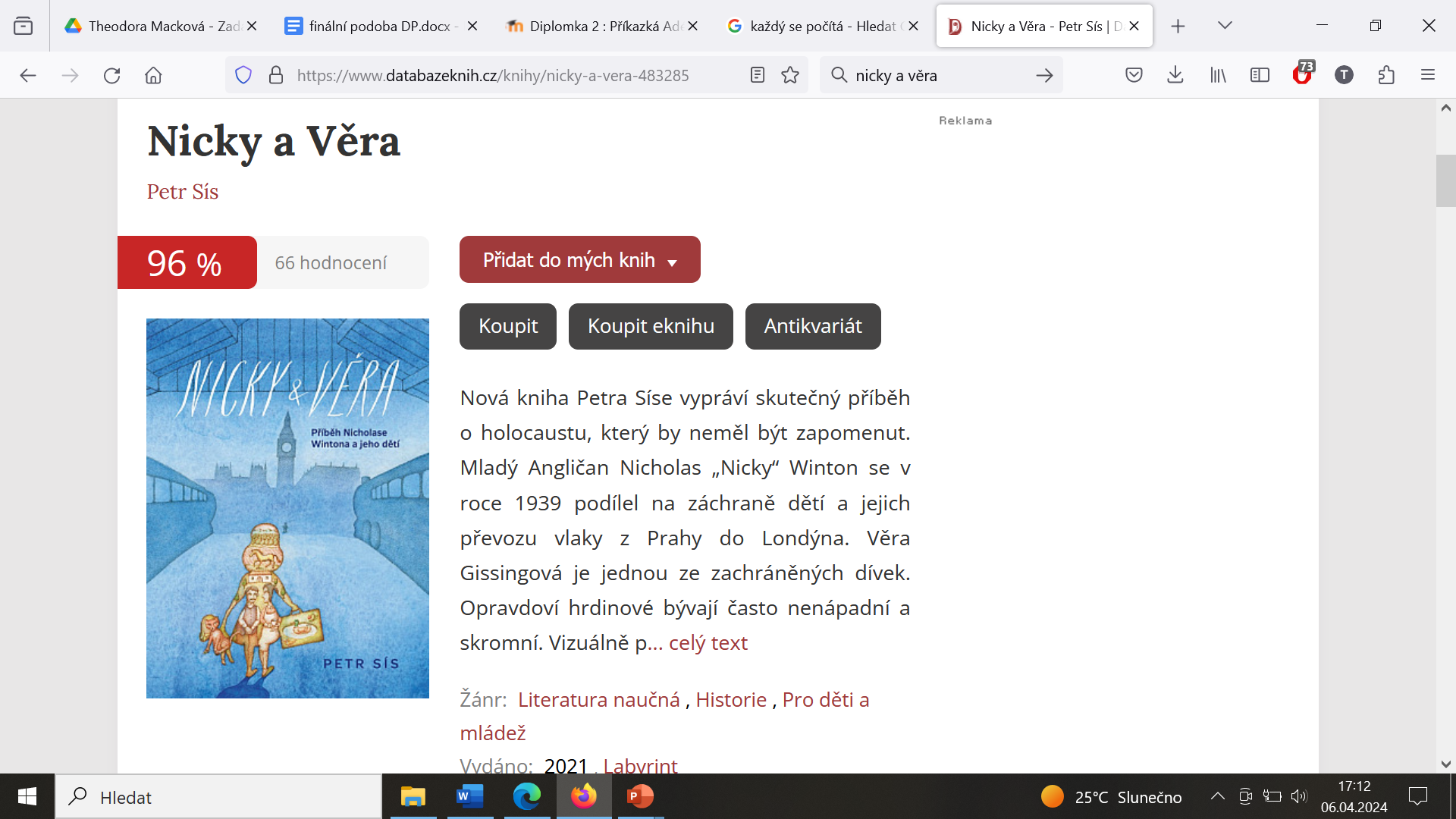 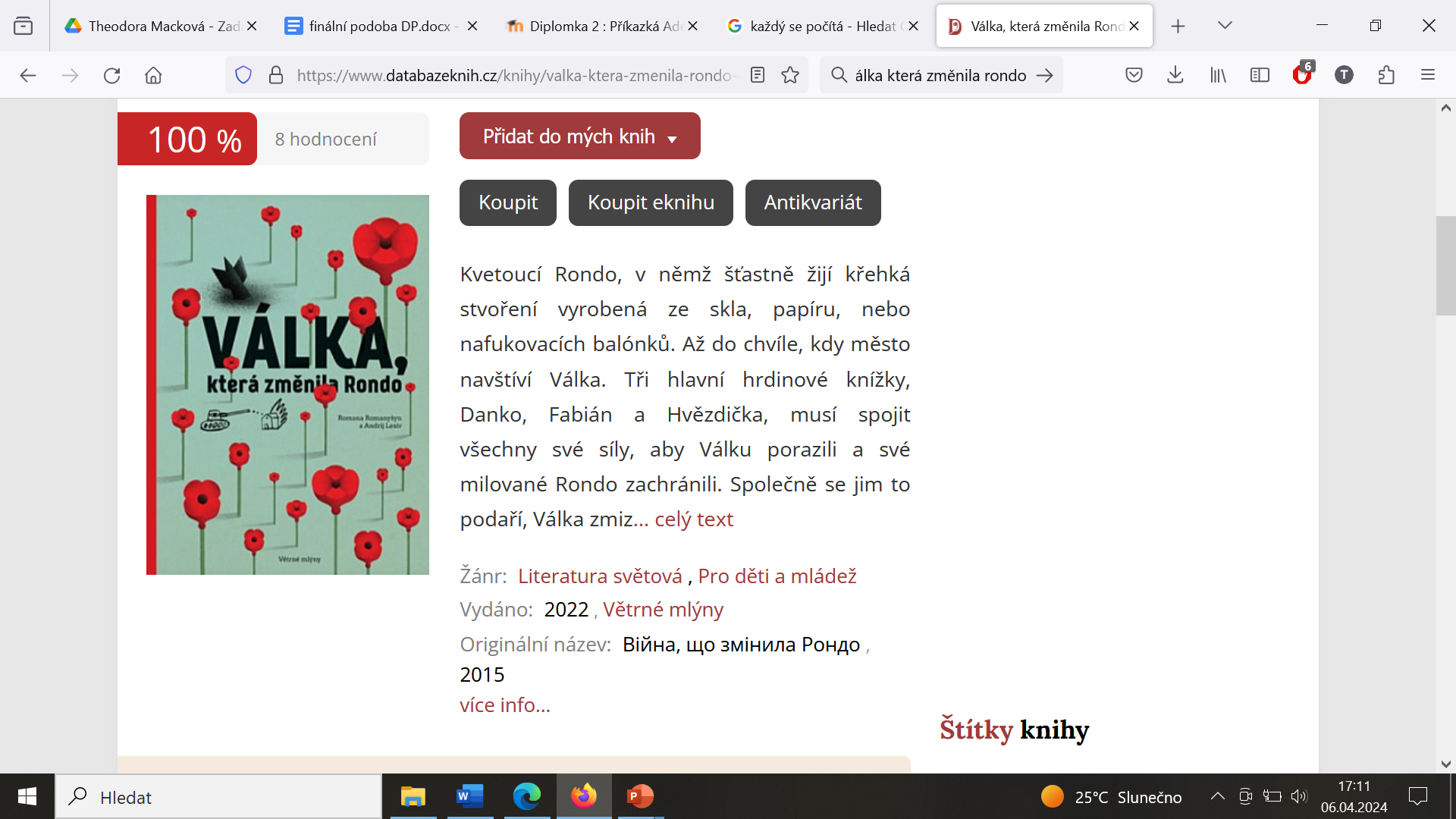 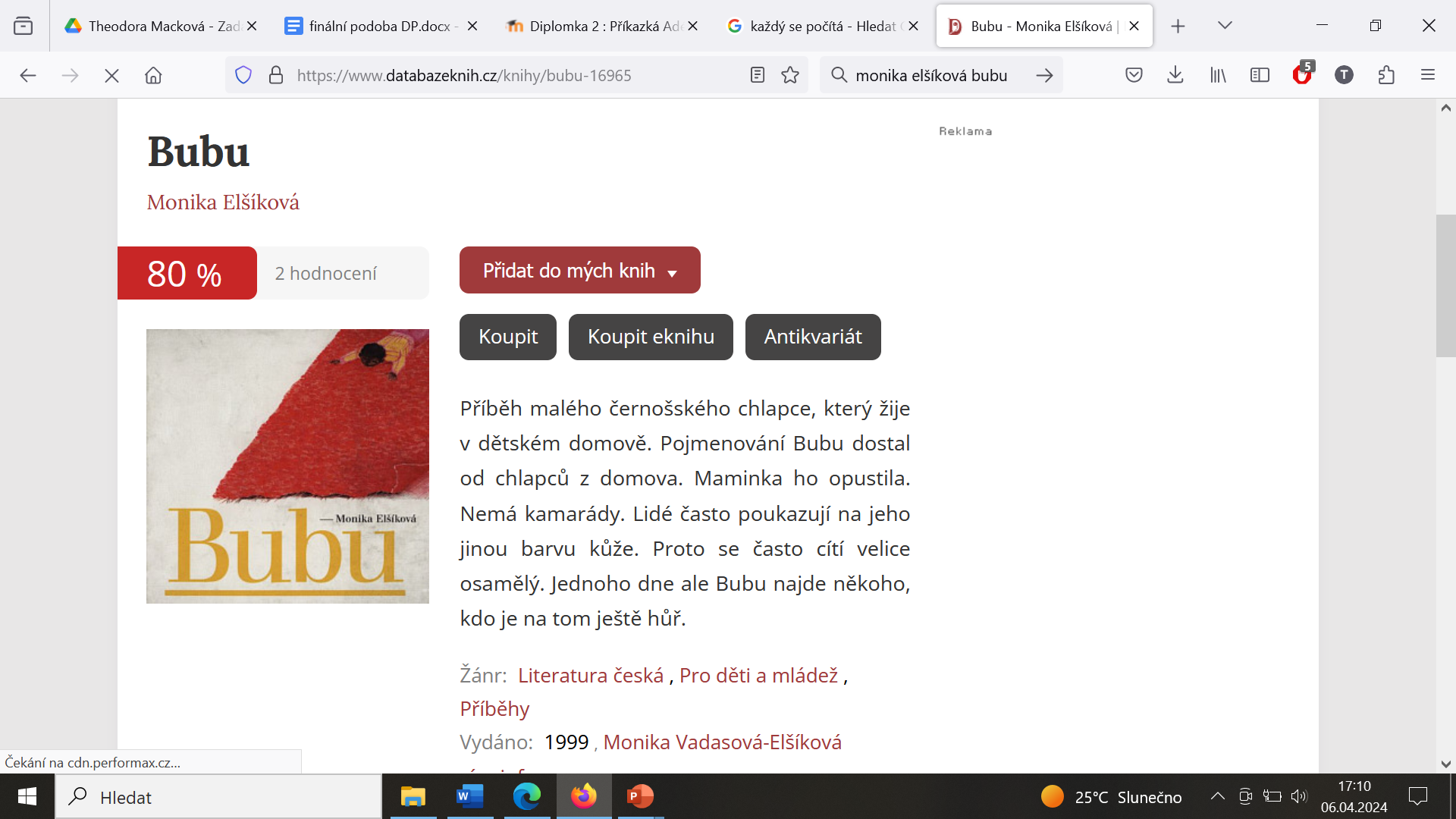 Výsledky akčního výzkumu
Žáci se více zapojovali do diskusí, chtěli zdůvodnit svůj názor
V posttestu žáci vykazovali větší respekt k jinakosti
Ve třídě se častěji objevovala témata MKV
Aktivní účast žáků s OMJ při realizaci lekcí
Výsledky akčního výzkumu – možnosti pro další rozvoj
Větší zapojení žáků s OMJ do výuky
Rozvoj čtenářství – další využití metod RWCT
Ukázaly se genderové stereotypy žáků – možnost věnovat se tématu genderu